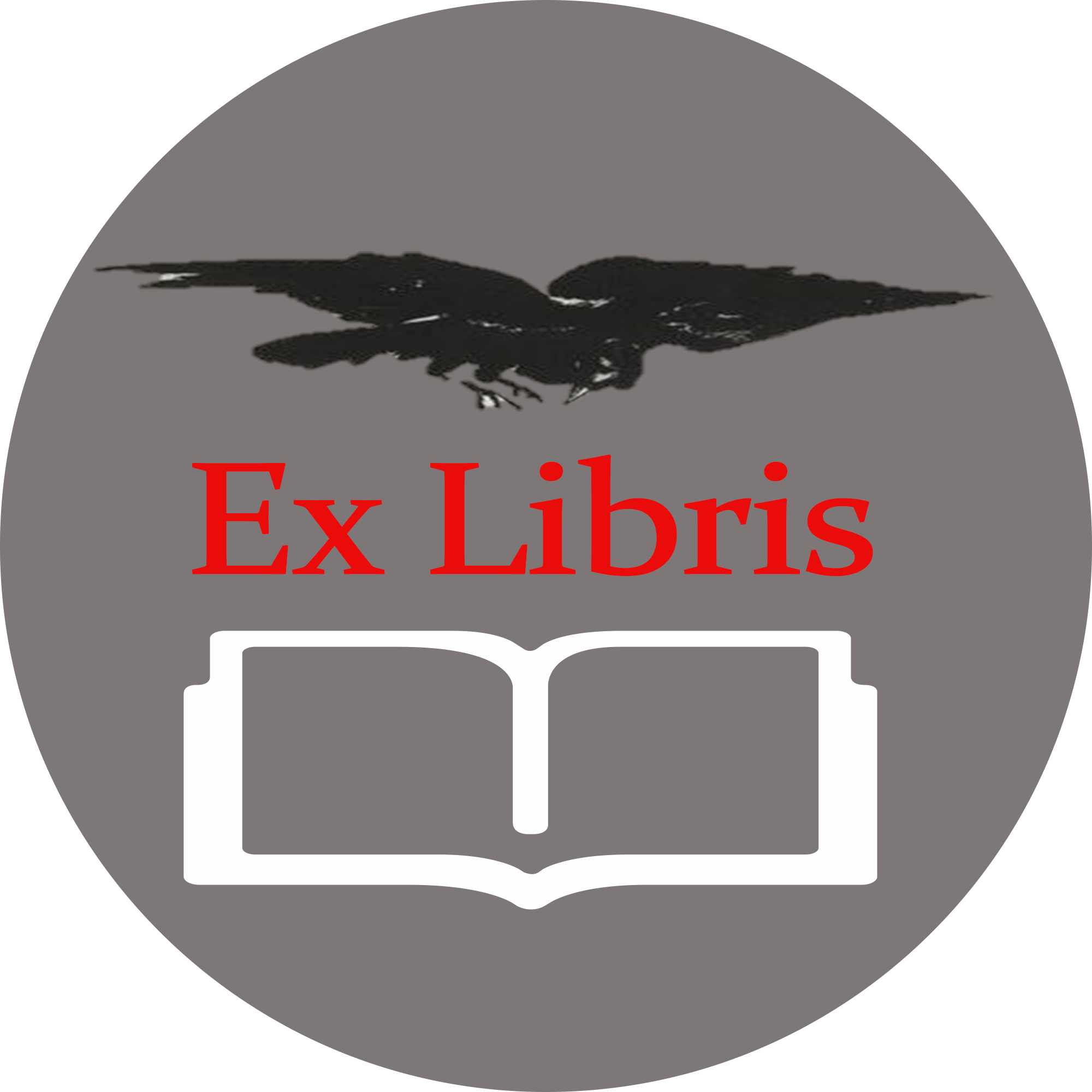 THINKBefore You Post Online
Brought to you by Commonsense.org and Mr. Theune
Social Media:  More than your friendsToday We Will Learn:
Why do people use social media?
Why it’s important to post thoughtfully
How to prevent oversharing
Social Media:  More than your friendsBefore we begin please:
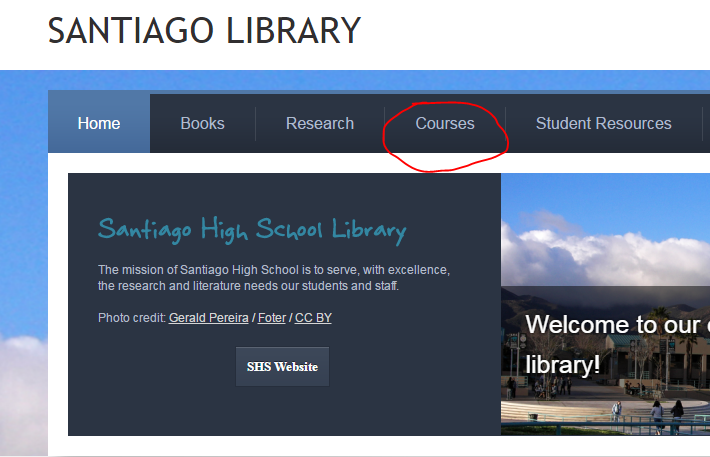 Go to:  unlimitedlibrarian.com
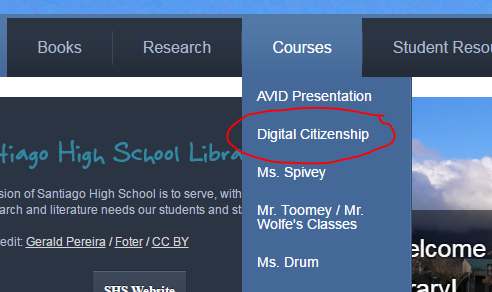 Please click on “Courses” and “Digital Citizenship
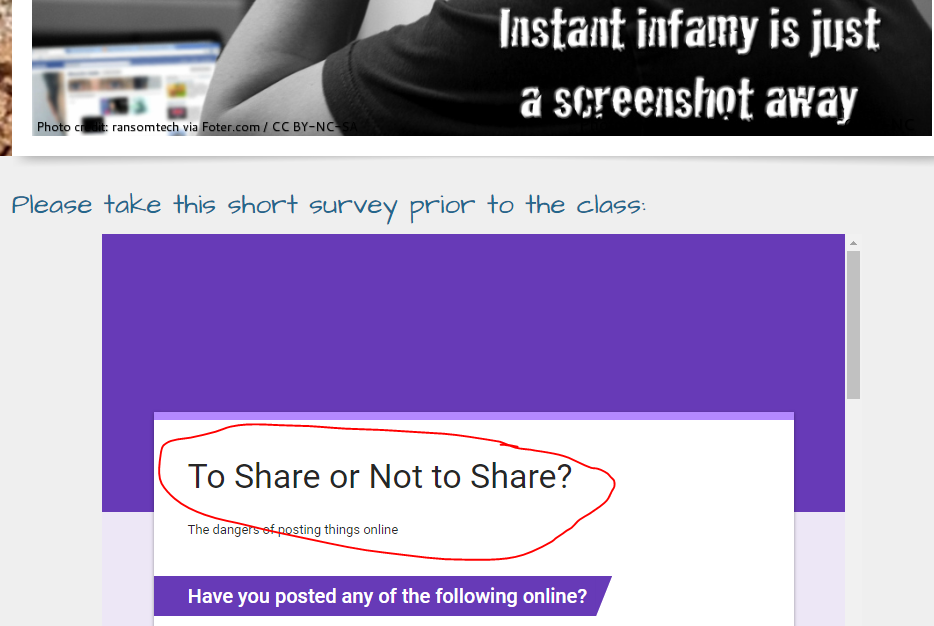 Please take the short survey
Social Media:  More than your friendsWhat are the benefits of sharing?
What are some examples of people sharing in a rewarding way?
Share positive information or solve problems
Produce videos or photo albums
Video chat with friends who are far away
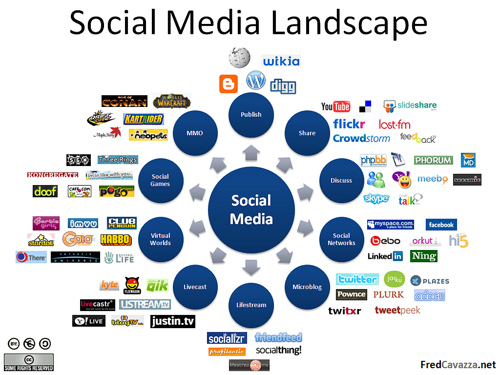 Social Media:  More than your friends Imagine if your social network photos were broadcast on a popular talk show:
Social Media:  More than your friends Take a moment to answer this question:  Who can see you on Facebook?
Friends
Parents
Teachers
Potential Employers
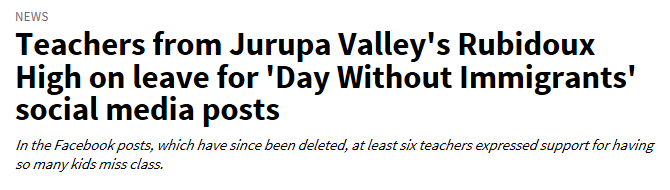 Social Media:  More than your friends Anything you “overshare” on social media can damage your future
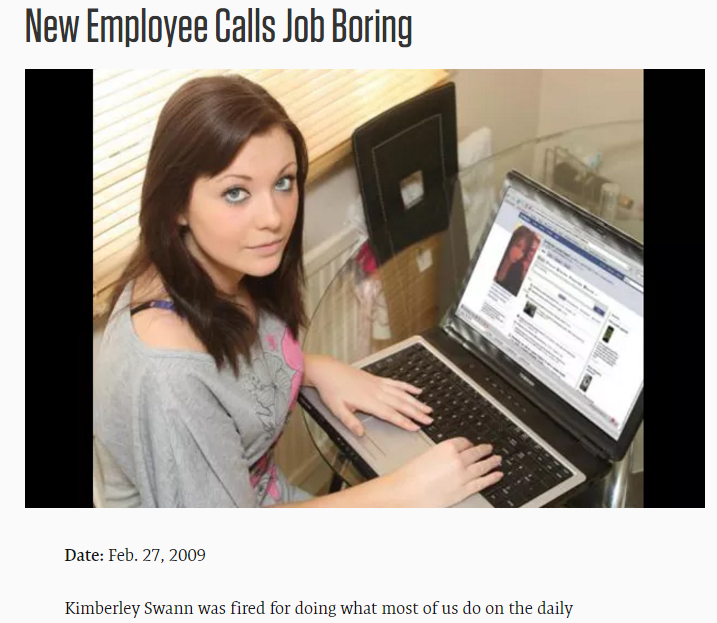 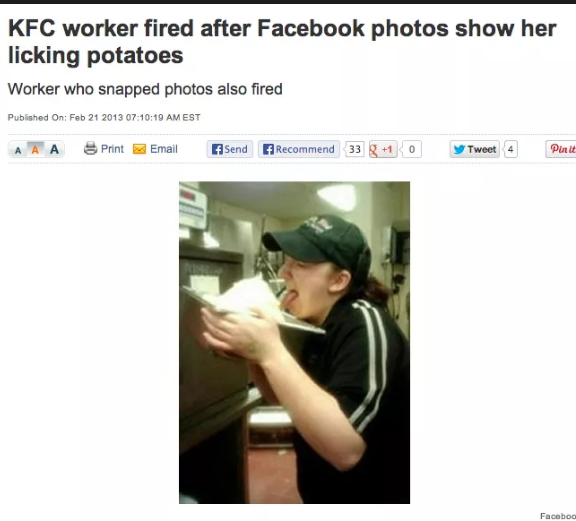 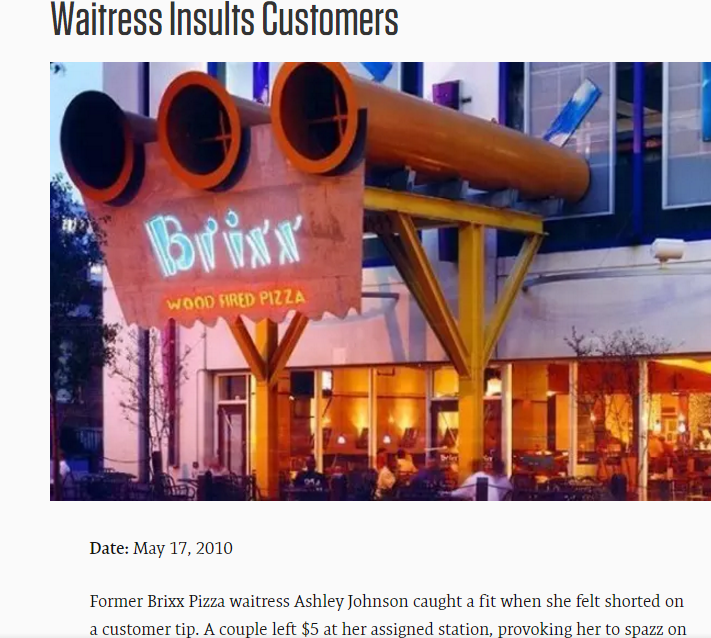 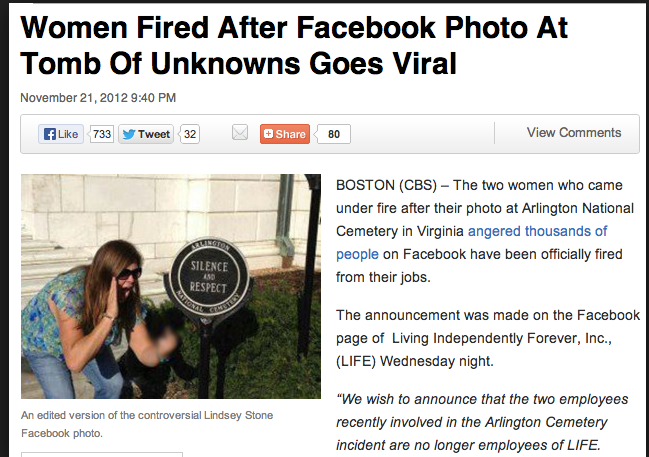 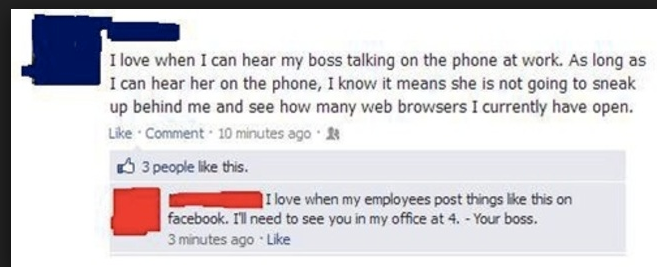 Social Media:  More than your friends It happens on our SHS Twitter Feed:Most information posted online…
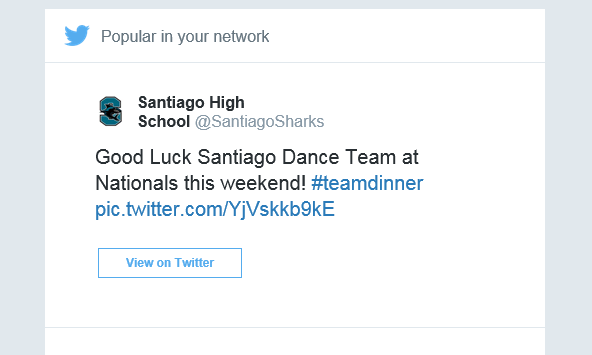 Can be searched
Can be seen by HUGE, invisible audiences
Can be copied, altered, and sent to others
Is persistent-it’s impossible to take down as it can start to spread the minute it is posted
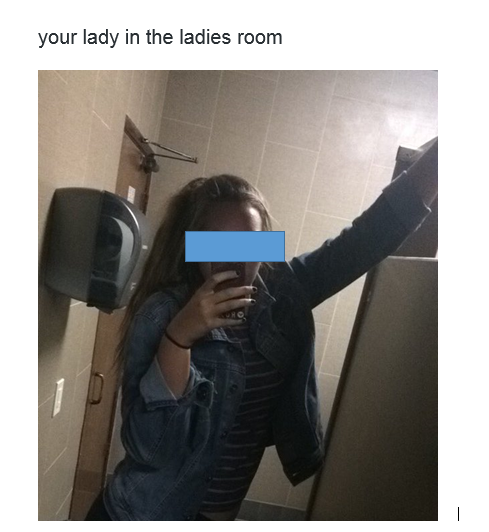 Social Media:  More than your friends Consider any social media public because:
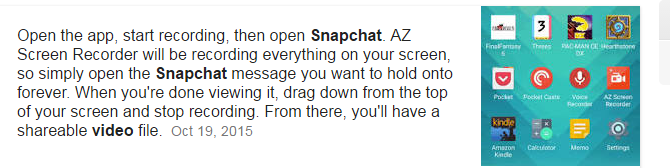 “Private” information can become public if passed on
What about “Snap Chat” or “Self Destruct” apps?
Posts in many online communities are public by default
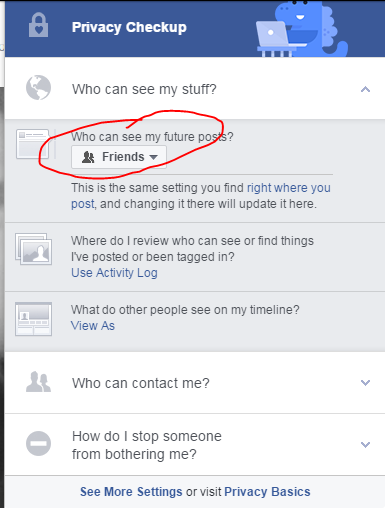 Social Media:  More than your friends Brittney’s Story
Social Media:  More than your friends Brittney’s Story:  Questions
Why do you think Brittney and her friends wanted to broadcast themselves?
 In what ways did Brittney’s actions impact her later?
Social Media:  More than your friends What are the positives and negatives of sharing information online?
Go back to the library website and enter the following three items on the “Padlet”:
What is a positive example of sharing information online?
What is a negative example of sharing information online?
What is one thing you can do to minimize oversharing in your life?
Social Media:  More than your friends How can you prevent oversharing?
Don’t share secrets, embarrassing stories, or damaging information about self or others
Set privacy controls
Thoughtfully manage a positive digital footprint
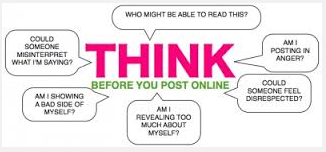 Finally, go back to the library website and take the short quiz:  The Consequences of Oversharing